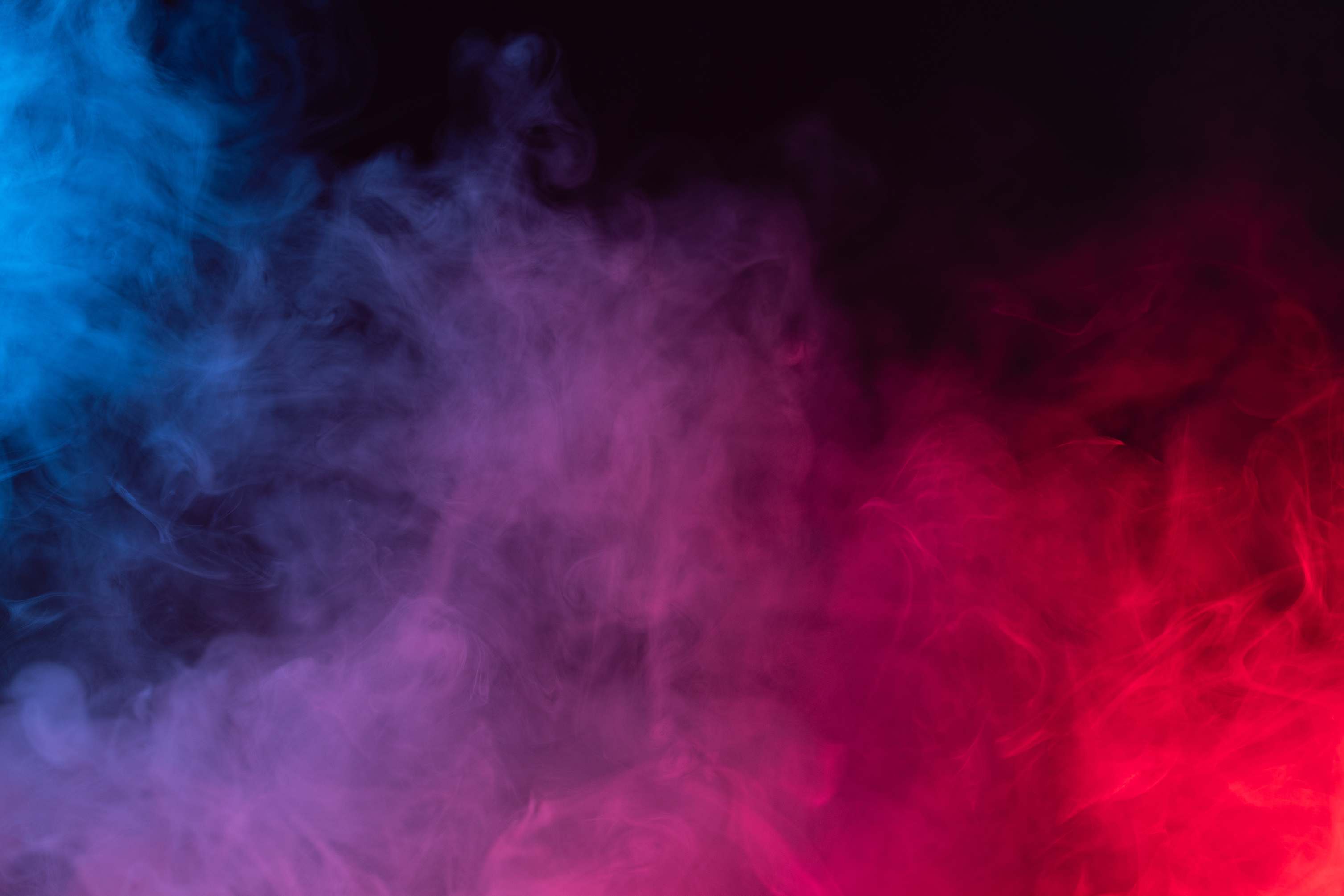 Bienvenue à La magie de l’énergie
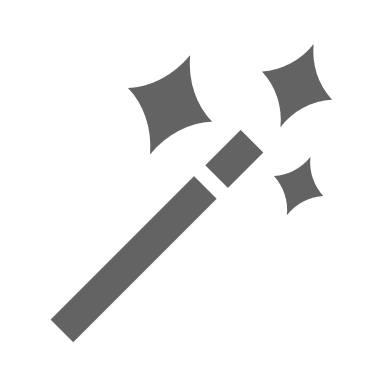 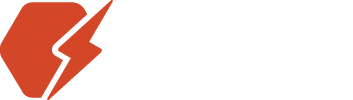 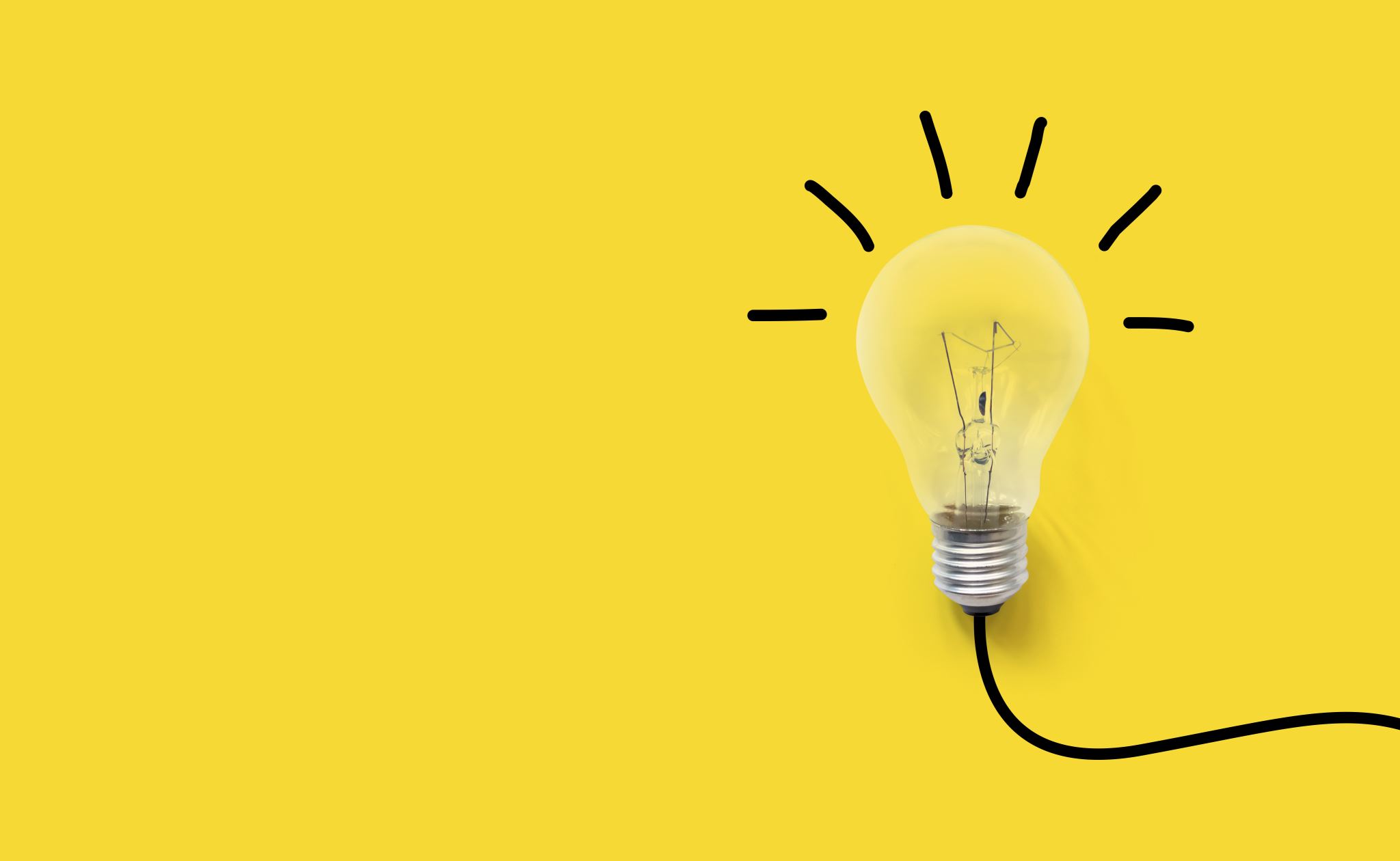 Qu’est-ce que l’énergie?
L’énergie provoque un changement! Elle crée de l’énergie sous une forme ou une autre. Selon les scientifiques, l’énergie est la capacité à faire un travail.
2
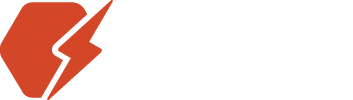 Types d’énergie
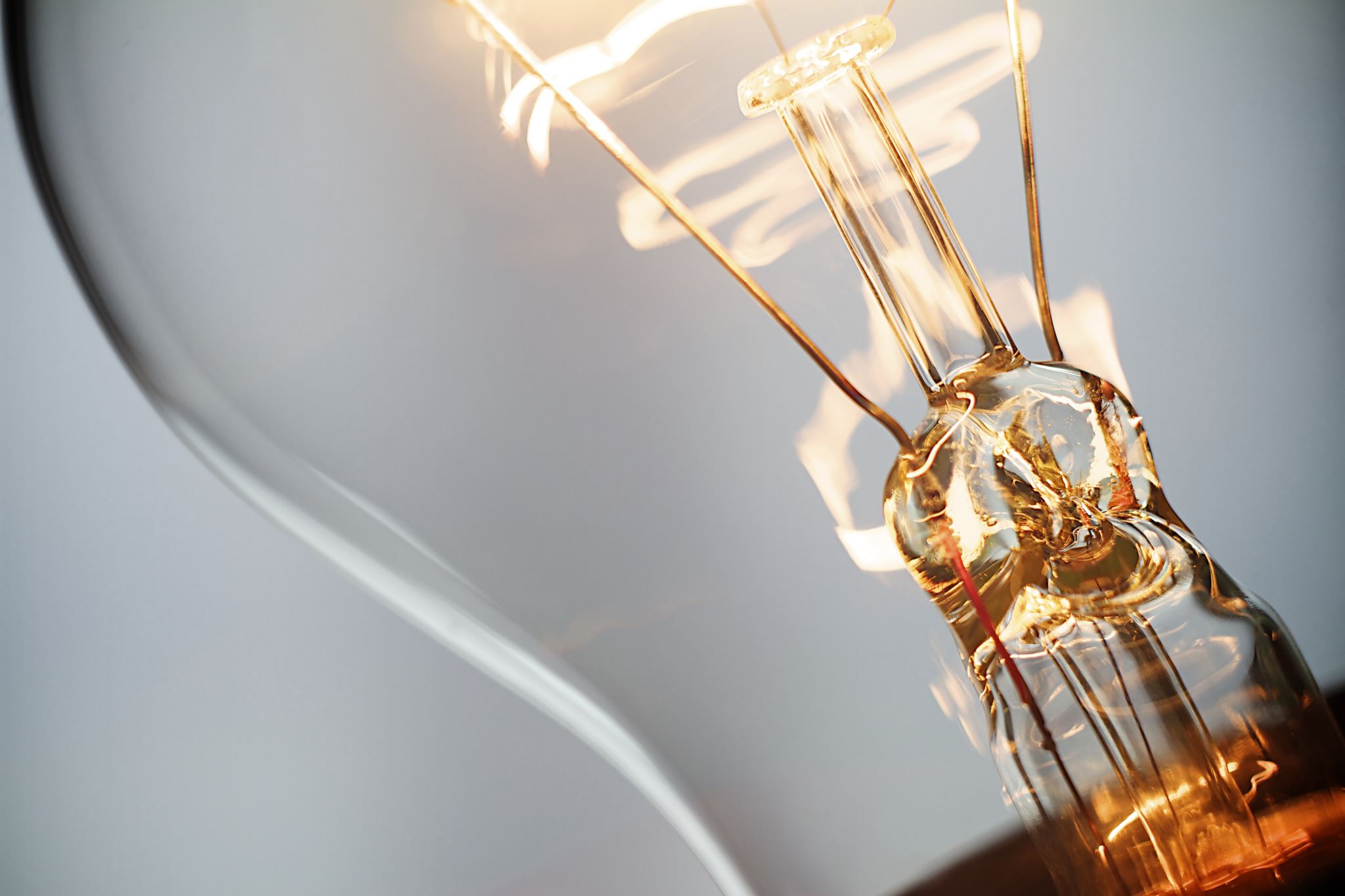 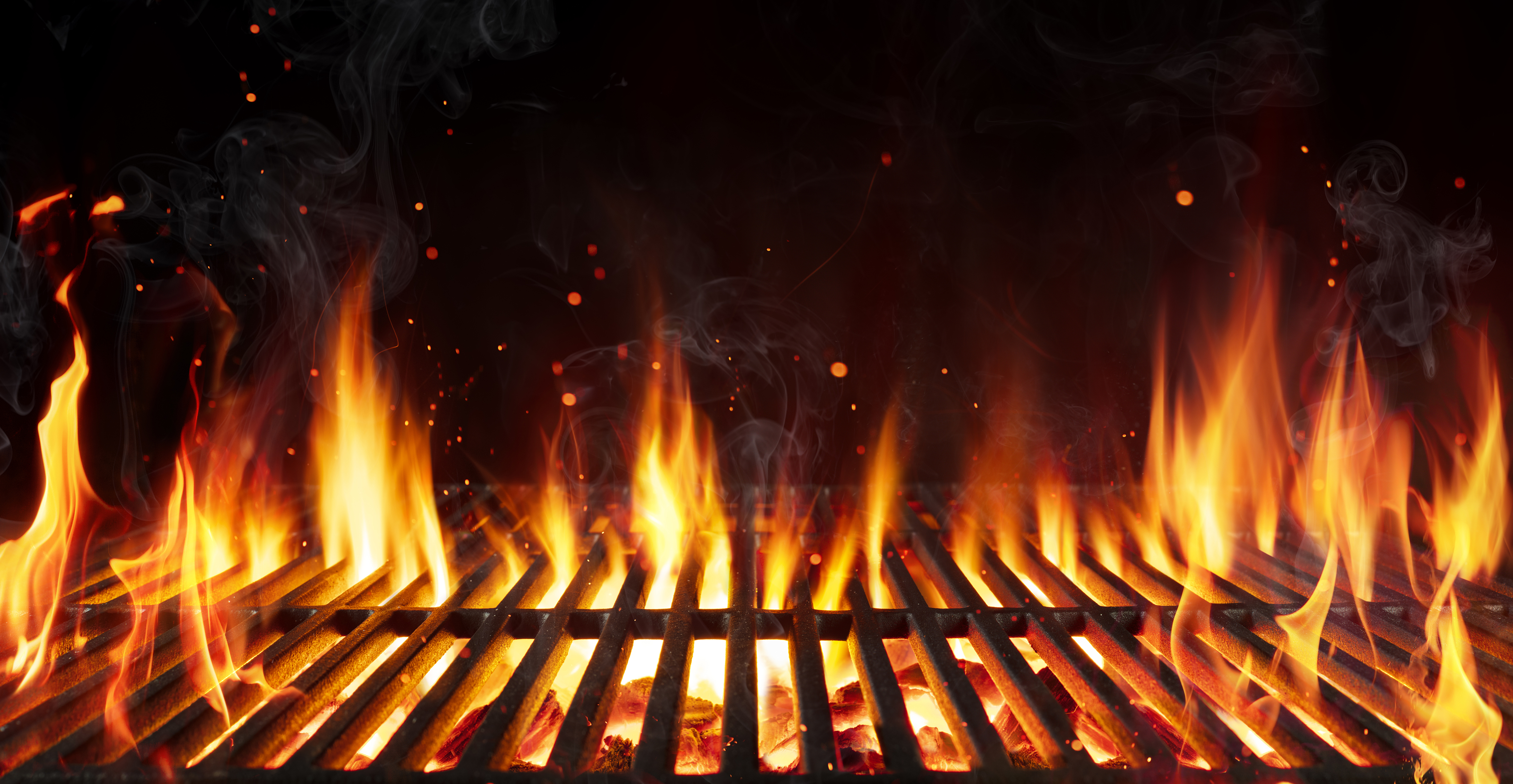 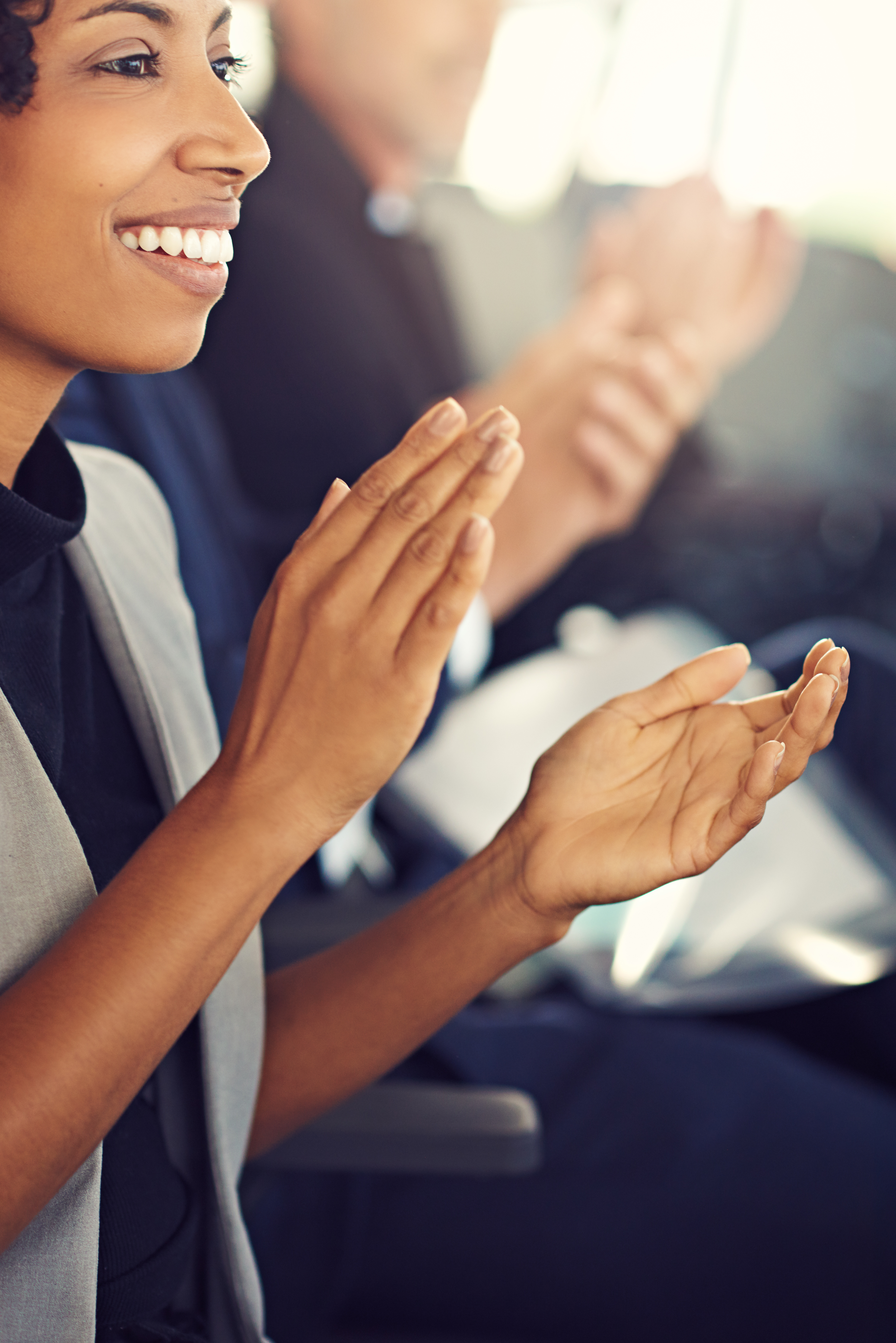 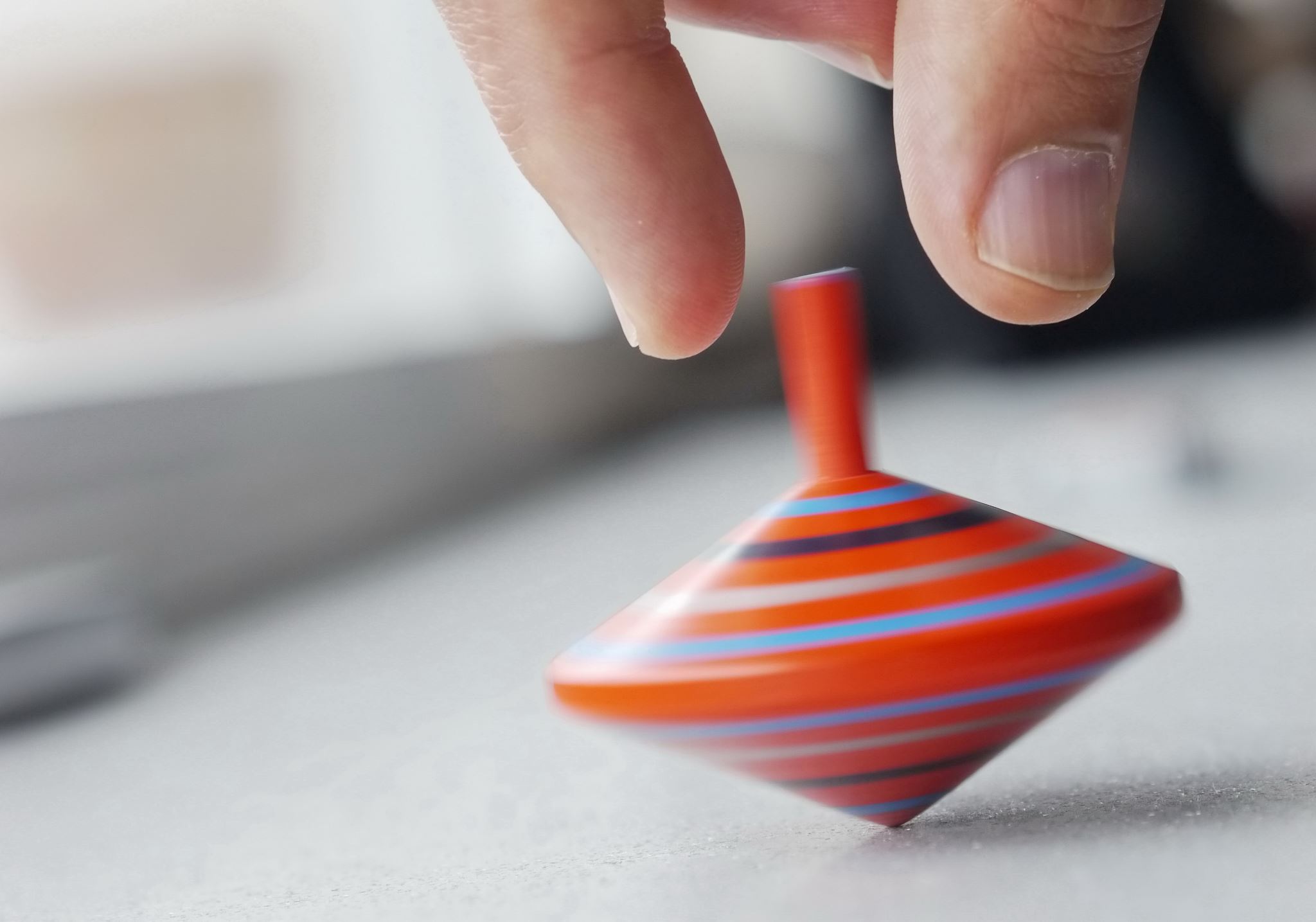 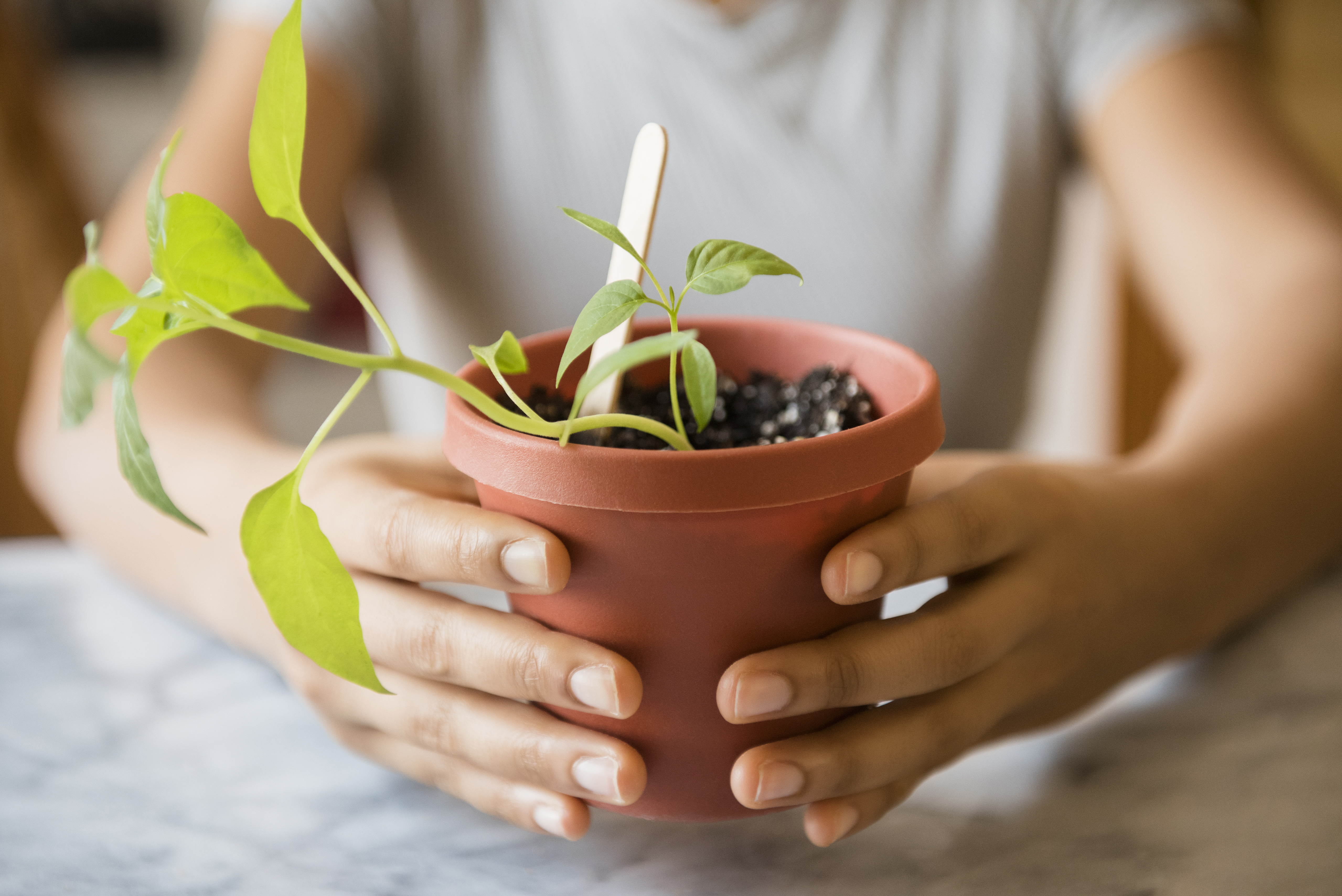 3
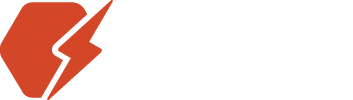 VOTE – 5 stations et 5 types d’énergie
Station 1 
 Station 2 – 
 Station 3 – 
 Station 4 – 
 Station 5 -
La lumière
Le mouvement
La chaleur (thermique)
Le son
La croissance
4
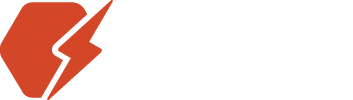 Énergie
Quels types d’énergie utilises-tu chaque jour?
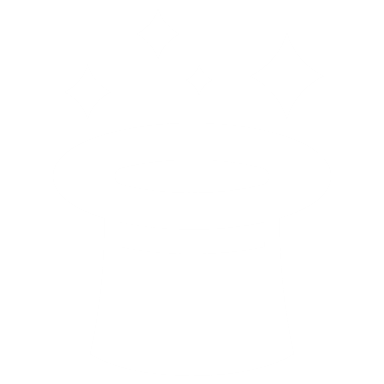 5
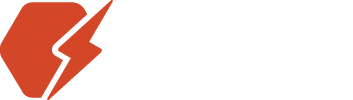 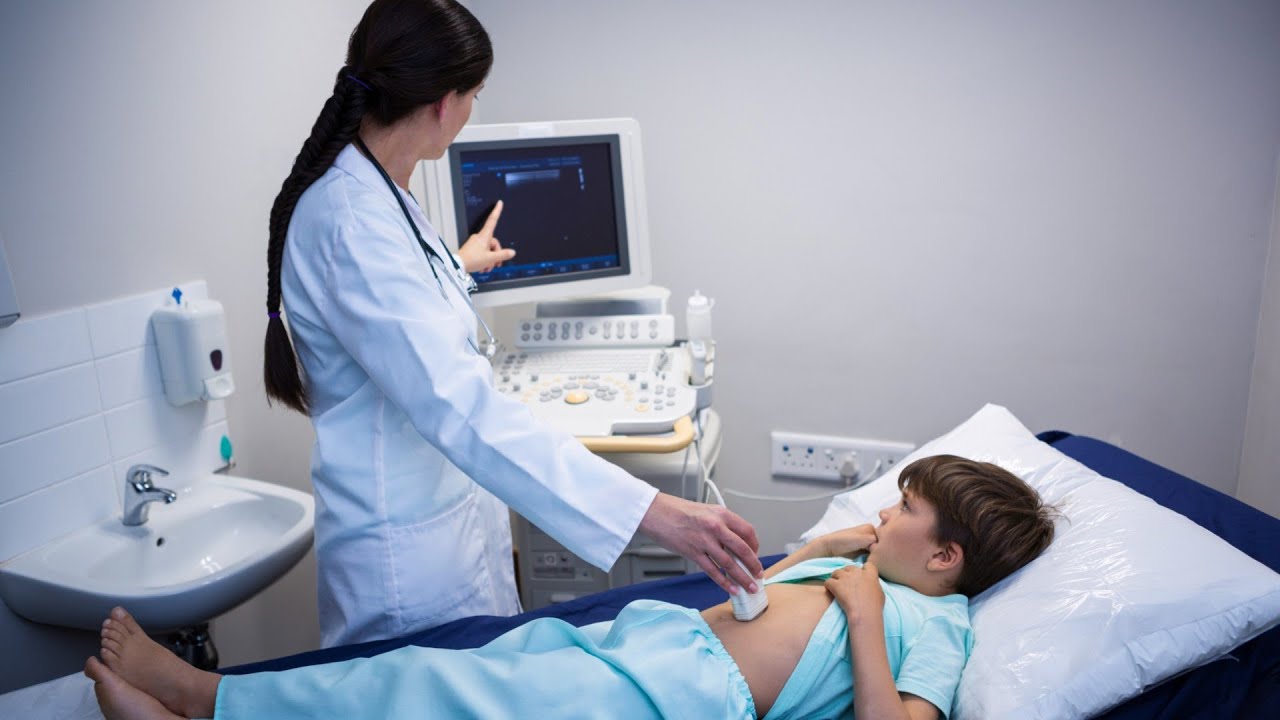 Carrières dans l’énergie
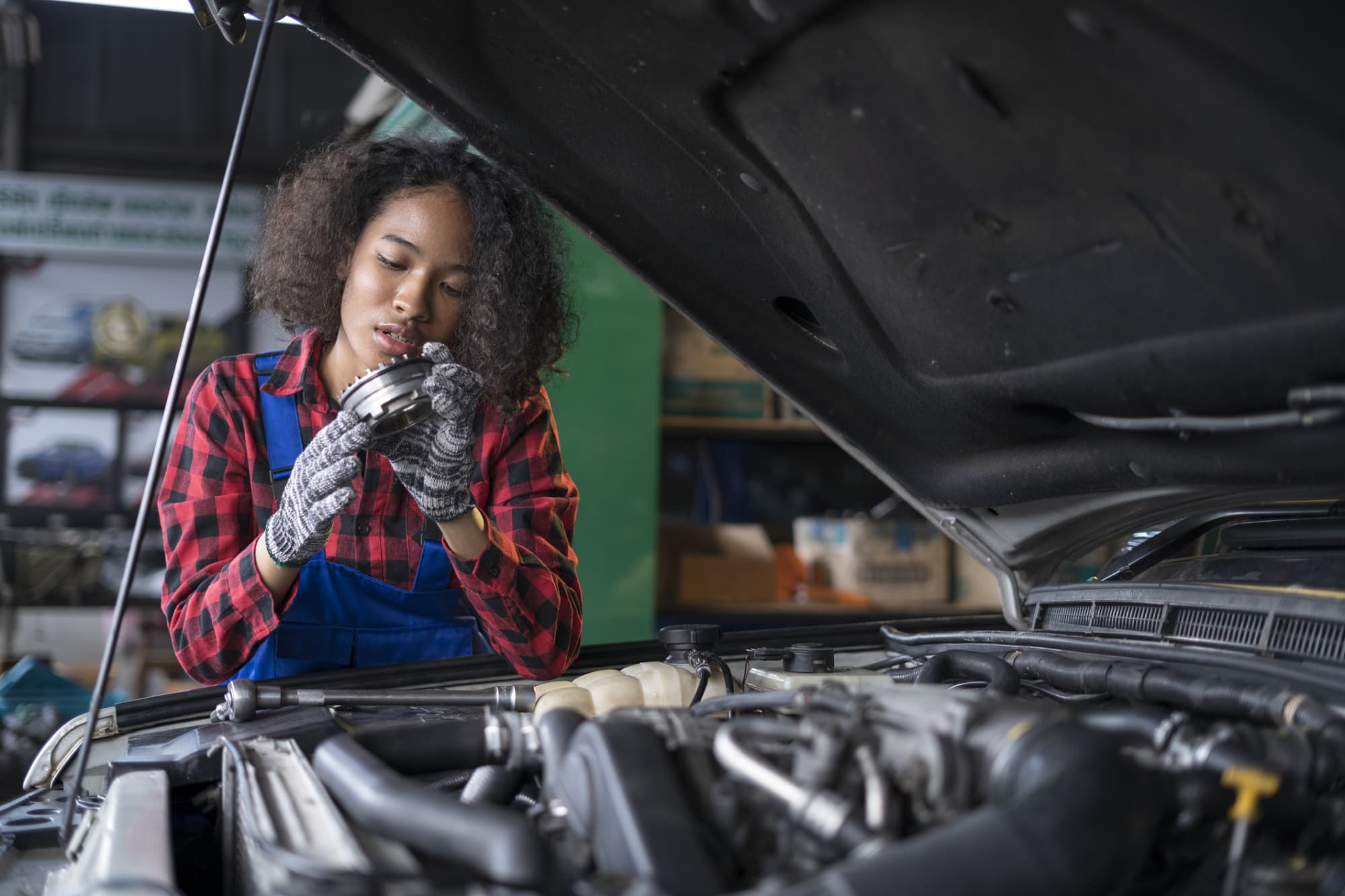 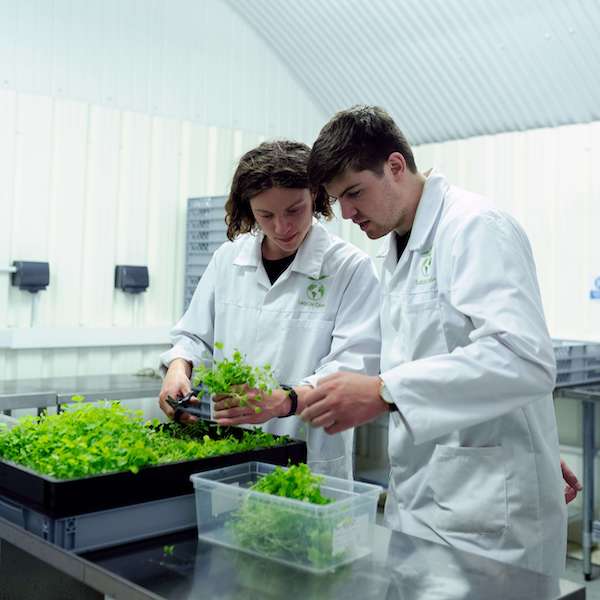 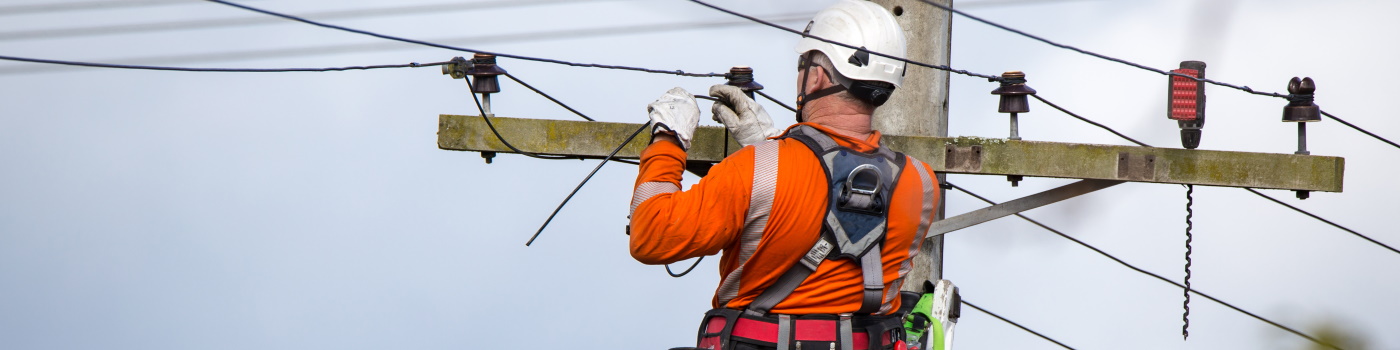 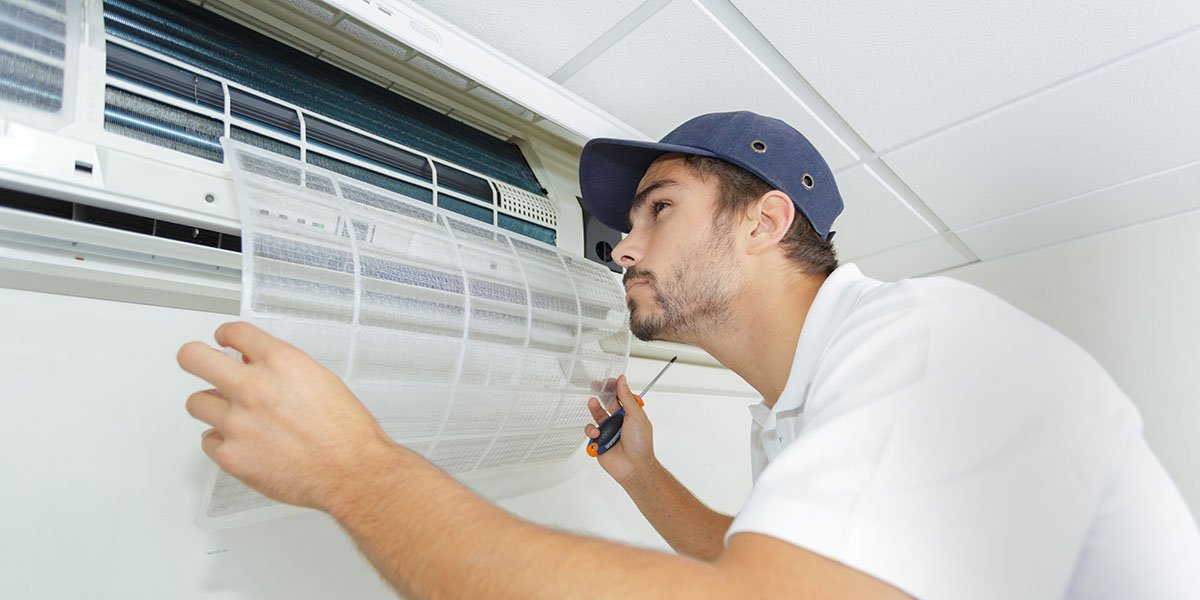 6
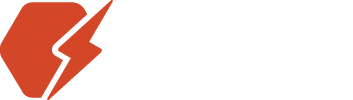